CIBULNATÉ A HLÍZNATÉ KVĚTINY
Význam
vytrvalé rostliny, v zemi vytvářejí zásobní orgán - cibuli nebo hlízu, kterými se i množí
cibule jsou složeny ze šupin, stonek s květy vyrůstá zevnitř cibule
hlízy mají různé tvary, nemají šupiny, na povrchu mají tlustou pokožku, květní stonky vyrůstají z povrchu hlíz
některé jsou mrazuvzdorné (tulipán, narcis, aj.), některé nejsou a musejí se na zimu vyrývat (jiřinky, mečíky)
Použití
na záhony, do skupin, jako solitéra, nízké druhy na skalky, do nádob, k rychlení, k řezu
Nároky
slunné stanoviště, případně snáší mírný polostín 
vyžadují lehčí propustnou půdu a potřebují dostatek vody
Cibulnaté květiny
většina kvete na jaře, vysazují se na podzim
před výsadbou je vhodné moření na ochranu proti houbovým chorobám
hloubka výsadby se řídí druhem a velikostí cibulí
během růstu se kypří, odplevelují a podle potřeby se stříkají proti škůdcům
cibule se sklízí, když nadzemní části rostlin zežloutnou
TULIPÁN
je vyšlechtěno mnoho typů, řadí se do skupin podle vzhledu a ranosti:
Jednoduché - rané 
Plné rané 
Triumph - středně rané 
Darwinovy – pozdní
Liliokvěté – pozdní
Papouškovité - pozdní
Botanické - nízké
používají se na záhony spolu s dvouletkami 
vysazují se v říjnu 
kvetou v dubnu a březnu
cibule se vyrývají po zatažení, až začíná nať žloutnout, dosuší se a uloží na suchém místě
NARCIS
vytváří více cibulí na společném podpučí
květ se skládá z okvětí a pakorunky (několik typů)
nemusí se každoročně vyrývat
použití do skupin, k řezu, do nádob, k rychlení
HYACINT
množí se dceřinými cibulkami (podpoří se naříznutím podpučí)
použití na záhony, k rychlení
ŘEBČÍK KRÁLOVSKÝ
barva květu Č, Ž
kvete IV.-V.
výška 60-100 cm
použití na záhony, do skupin, na skalky
SNĚŽENKA
barva květu B
kvete II.-III.
výška 25 cm
použití do podrostu, na skalky
BLEDULE
barva květu B
kvete III.
výška 15-25 cm
použití do podrostu, na skalky
MODŘENEC
barva květu M, B
kvete IV.-V.
výška 20-25 cm
použití na skalky, záhony, do nádob
LILIE
mají cibule složené ze šupin
nad cibulí vyrůstají jednoleté kořeny
množí se semeny, pacibulkami, šupinami
mají květy různých tvarů: číškovité, turbanovité, trubkovité
barva květu B, Ž, O, Č, F
použití na záhony, do skupin, k řezu, k rychlení
LADOŇKA
barva květu M
kvete III.-IV.
výška 12-20 cm
použití na skalky, do podrostu
Hlíznaté květiny
hlízy mají různé tvary, nemají šupiny, na povrchu mají tlustou pokožku, květní stonky vyrůstají z povrchu hlíz
BEGONIE HLÍZNATÁ
květy jednoduché nebo plné, různých barev a velikostí a vzrůstu
tvoří plochou hlízu, která nesmí zaschnout
množení semeny 
použití do nádob, na záhony do polostínu
MEČÍK
tvoří plochou hlízu, mečovité listy, květy různých barev v dlouhém hroznu
hlíza se každý rok obnovuje a zároveň se vytváří nové hlízky
použití na záhony a k řezu
JIŘINKA
vytváří protáhlé kořenové hlízy, duté stonky, jednoduché i plné květy různých tvarů a barev
drobné se množí semeny, ostatní hlízami nebo řízkováním
použití na záhony, k řezu
ŠAFRÁN
barva květu: F, Ž, B, M
kvete: III.-IV.
výška: 5-10 cm
použití: skalky, do trávníku, do podrostu, do nádob
SASANKA
barva květu: M
kvete: III.-IV.
výška: 10-15 cm
použití: skalky, do podrostu
DOSNA
barva květu: Č, Ž
kvete: VII.-IX.
výška: 60-150 cm
použití: solitera
množení: dělením hlíz
TALOVÍN
barva květu: Ž
kvete: II.-III.
výška: 6-10 cm
použití: do podrostu, zplaňuje
LILIOCHVOSTEC
barva květu: Ž, R
kvete: VI.
výška: 120-300 cm
použití: solitera
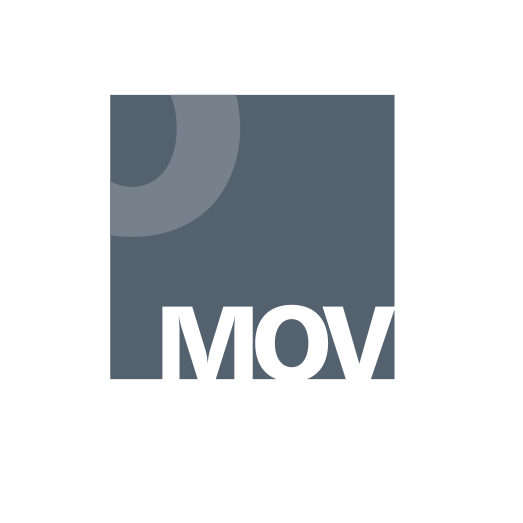 Národní pedagogický institut České republiky modernizace odborného vzdělávání 
www.projektmov.cz
Projekt Modernizace odborného vzdělávání (MOV) rozvíjí kvalitu odborného vzdělávání a podporuje uplatnitelnost absolventů na trhu práce. Je financován z Evropských strukturálních a investičních fondů a jeho realizaci zajišťuje Národní pedagogický institut České republiky.